Warm-up
Solve for y.  Are any of the lines parallel or perpendicular?
  2x + 3y = 5

  4x – 2y = 8

  x – ½ y = 6
AreaandPerimeter
Perimeter
Distance AROUND the shape
Area
Amount of space INSIDE the boundary
Area Formulas
Triangle:  A = ½ bh
Rectangle:  A = bh
Parallelogram:  A = bh
Trapezoid:  A = ½ (b1 + b2)h
Find the perimeter.  		Q1 of 12
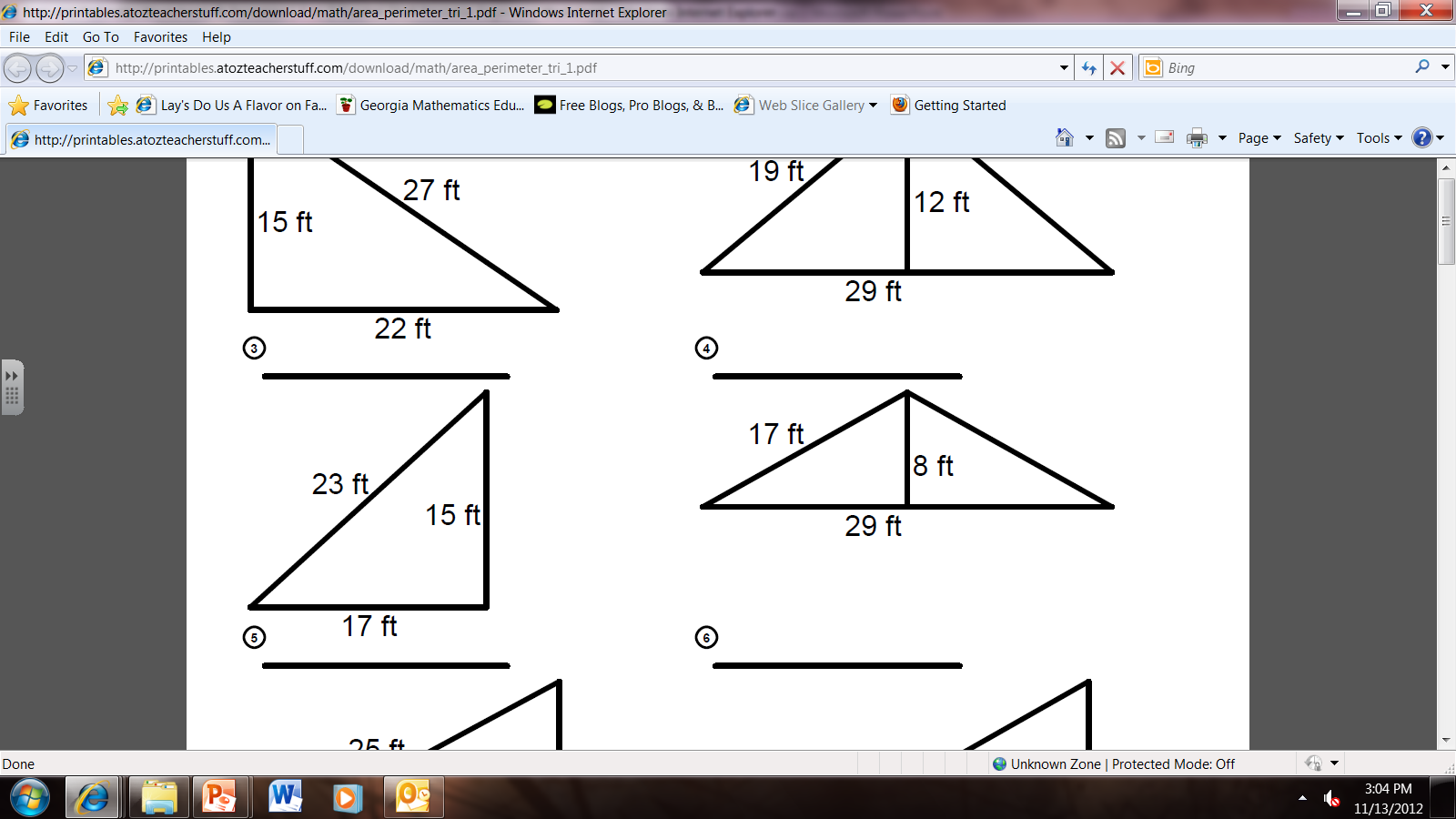 Find the perimeter.  		Q2 of 12
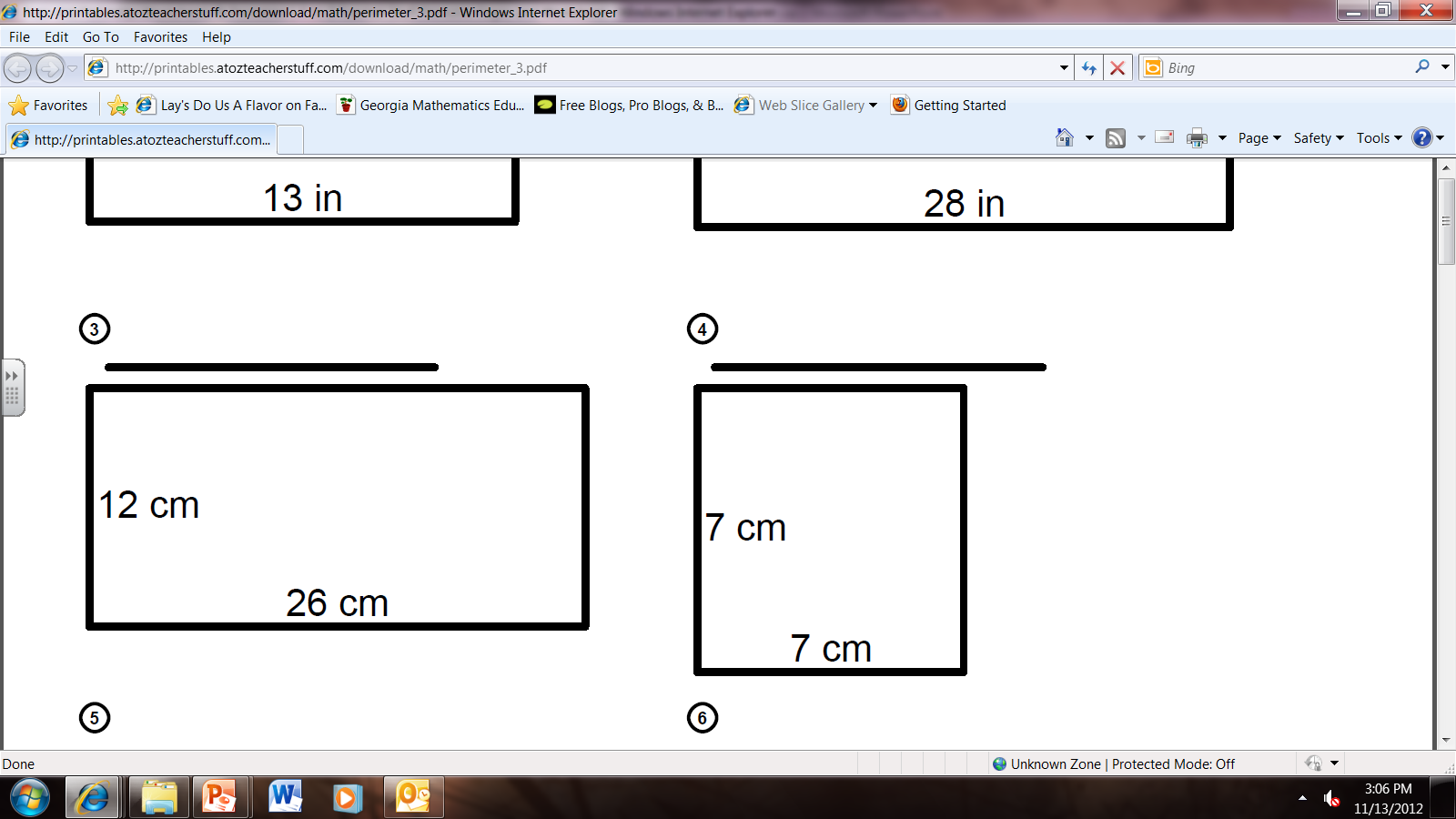 Find the perimeter.  		Q3 of 12
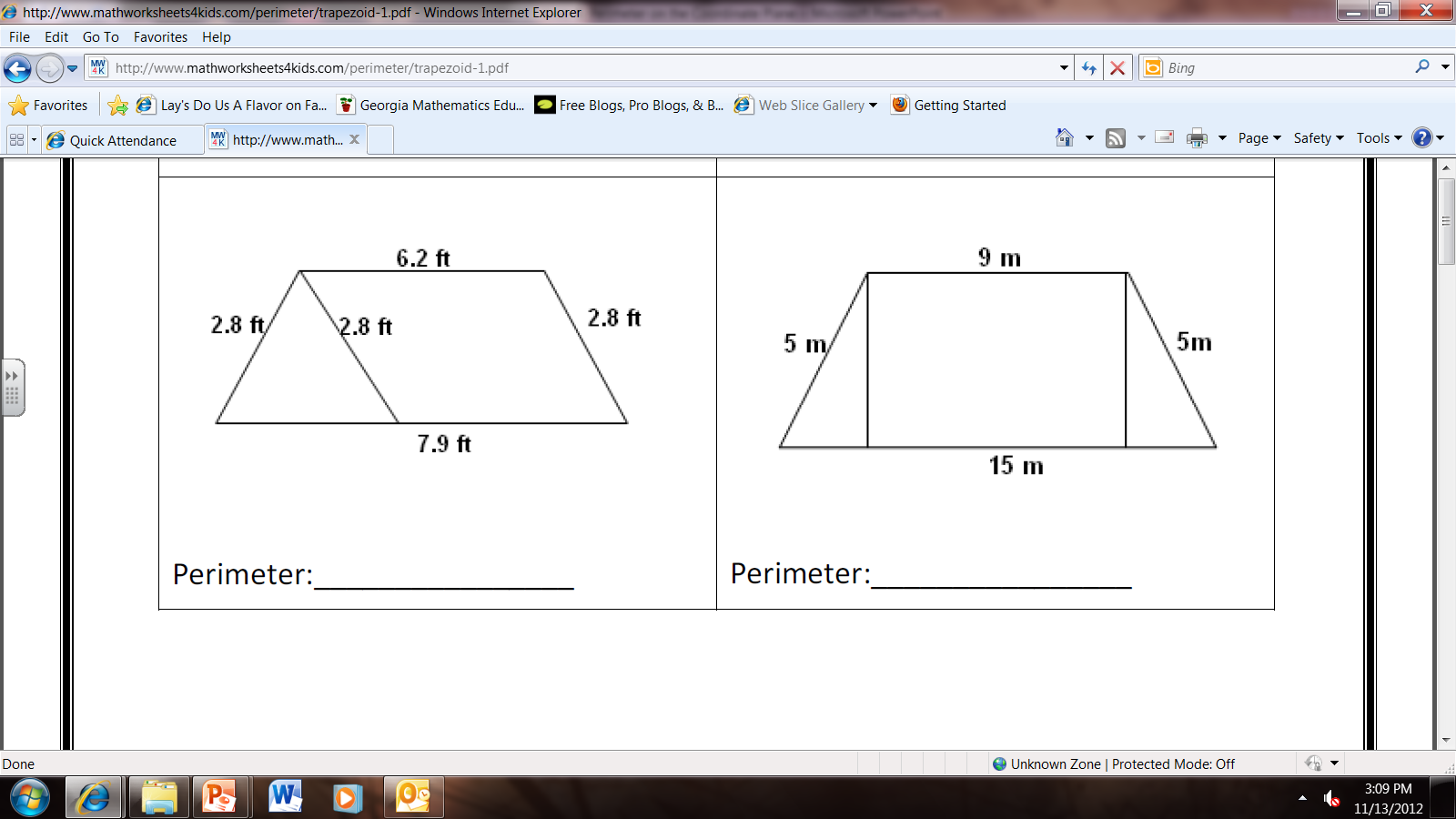 Find the area.  		        Q4 of 12
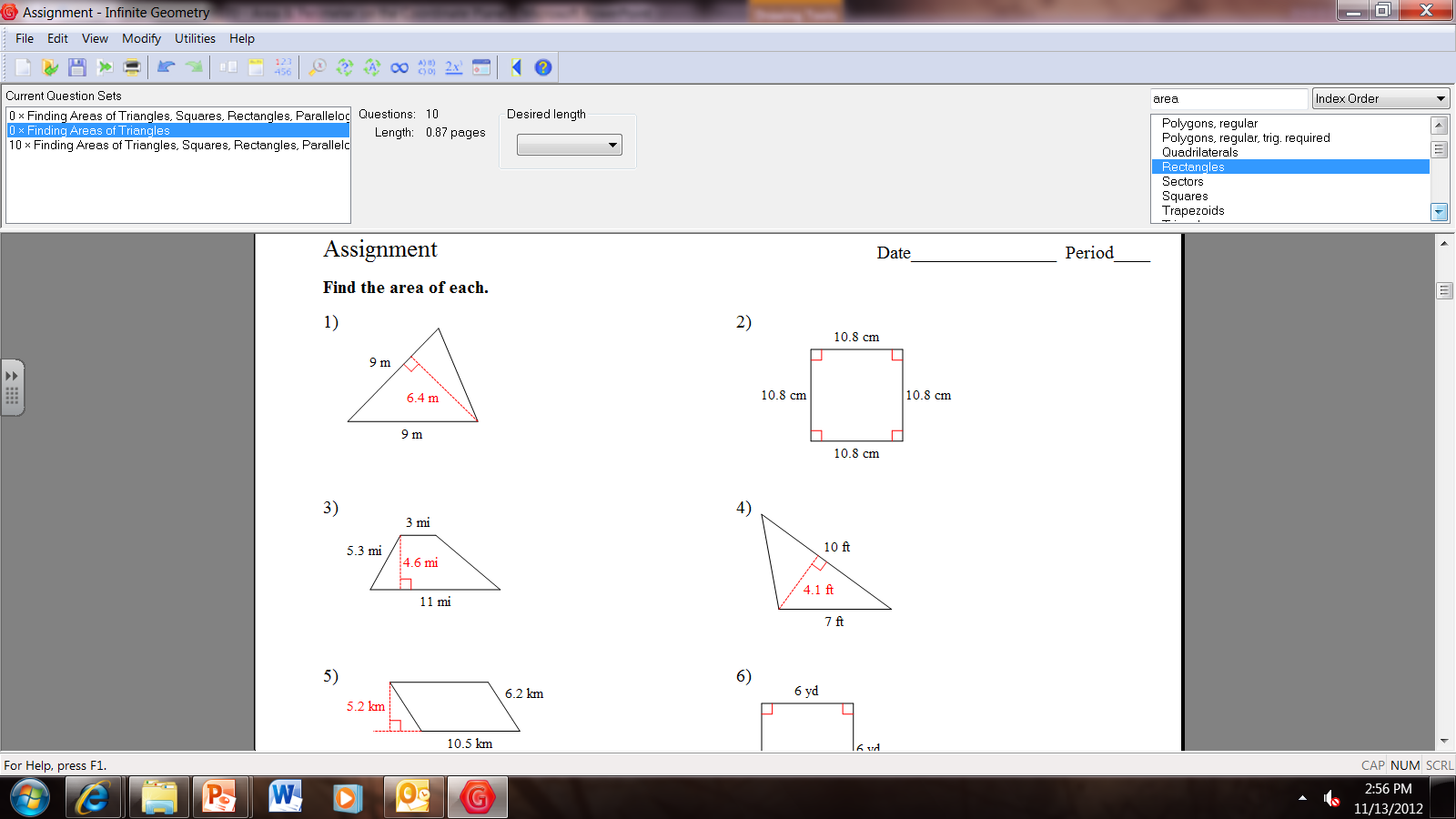 Find the area.  			Q5 of 12
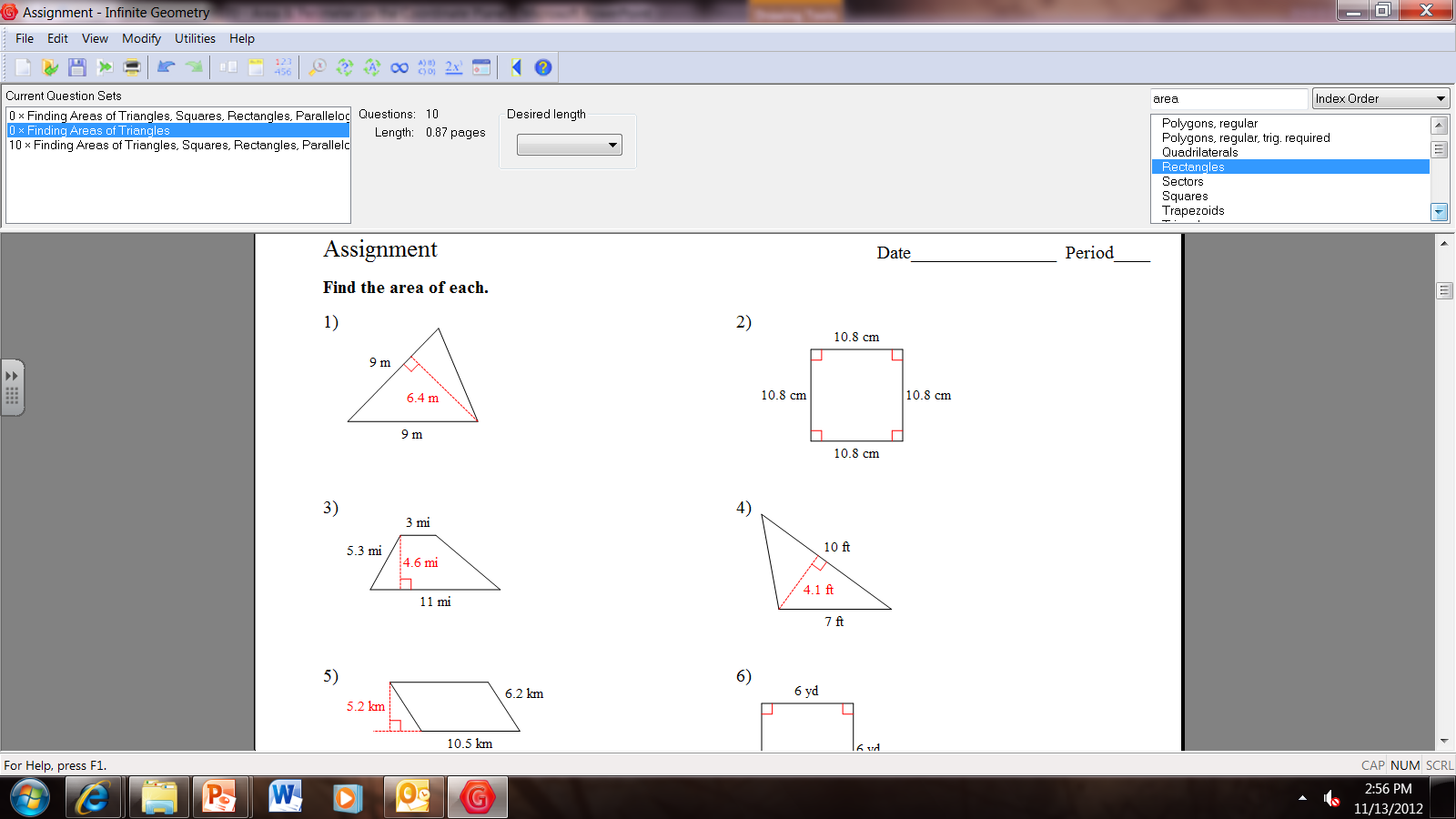 Find the area.  			Q6 of 12
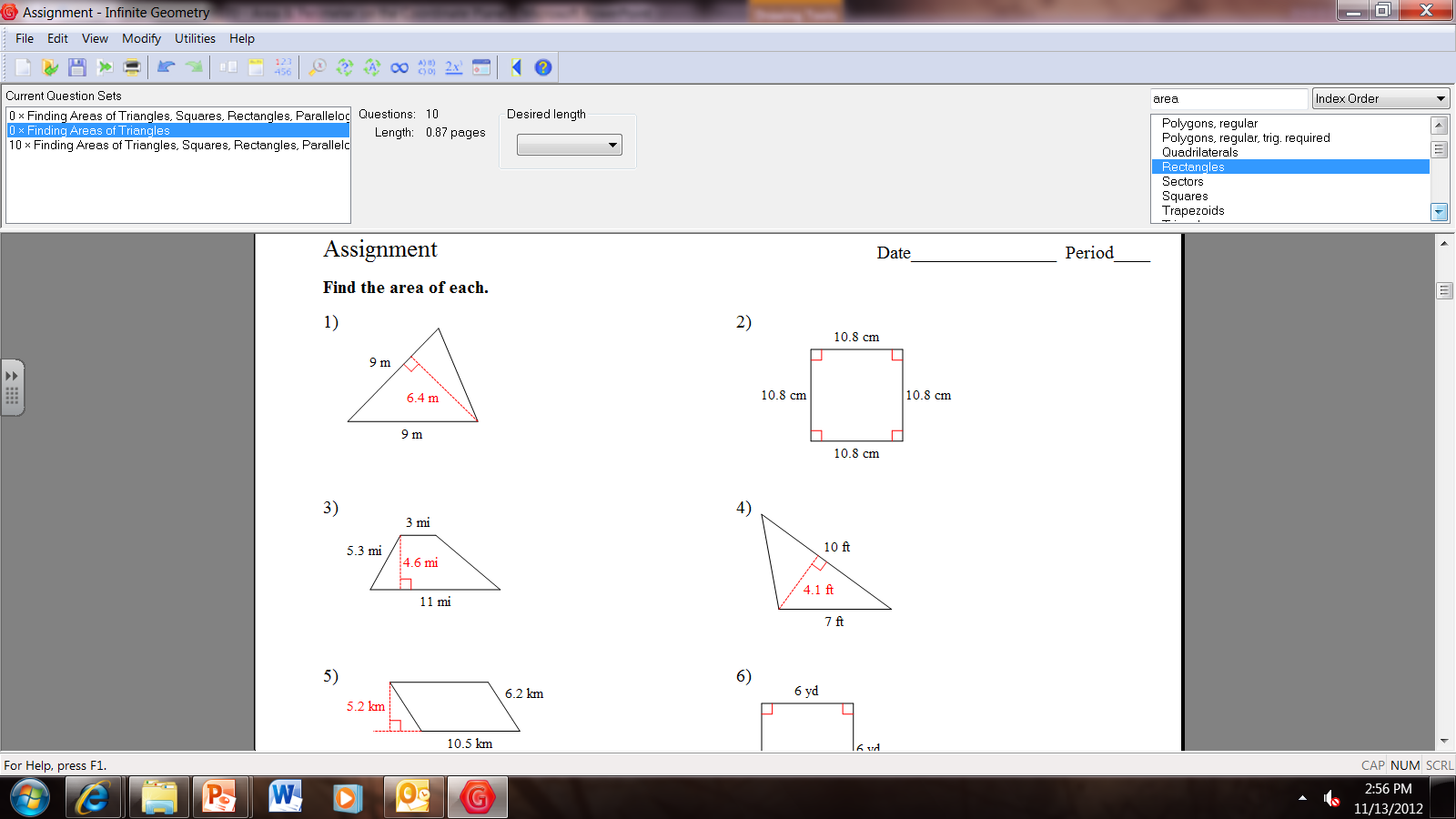 Find the area.  			Q7 of 12
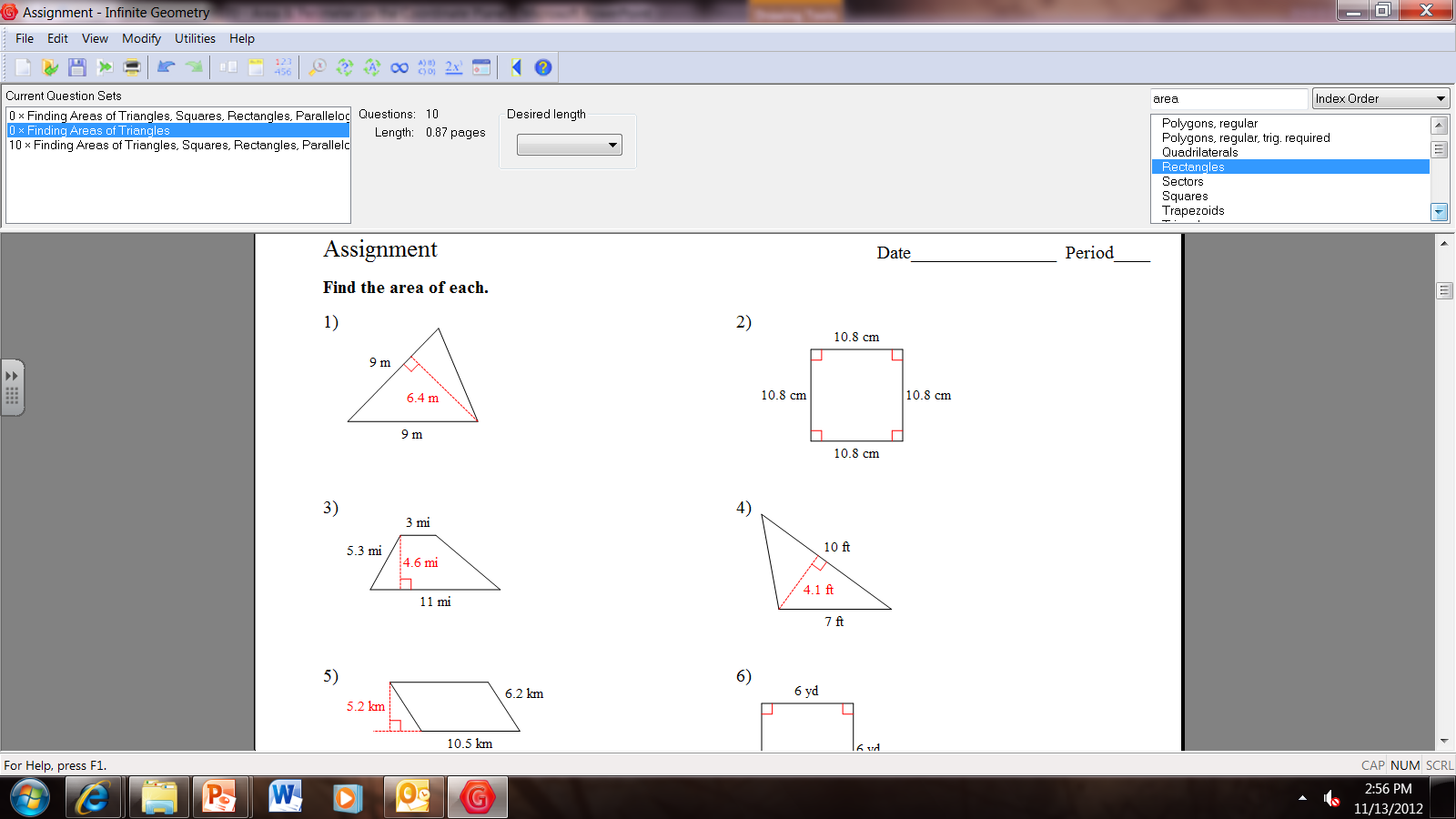 Find the area.  			Q8 of 12
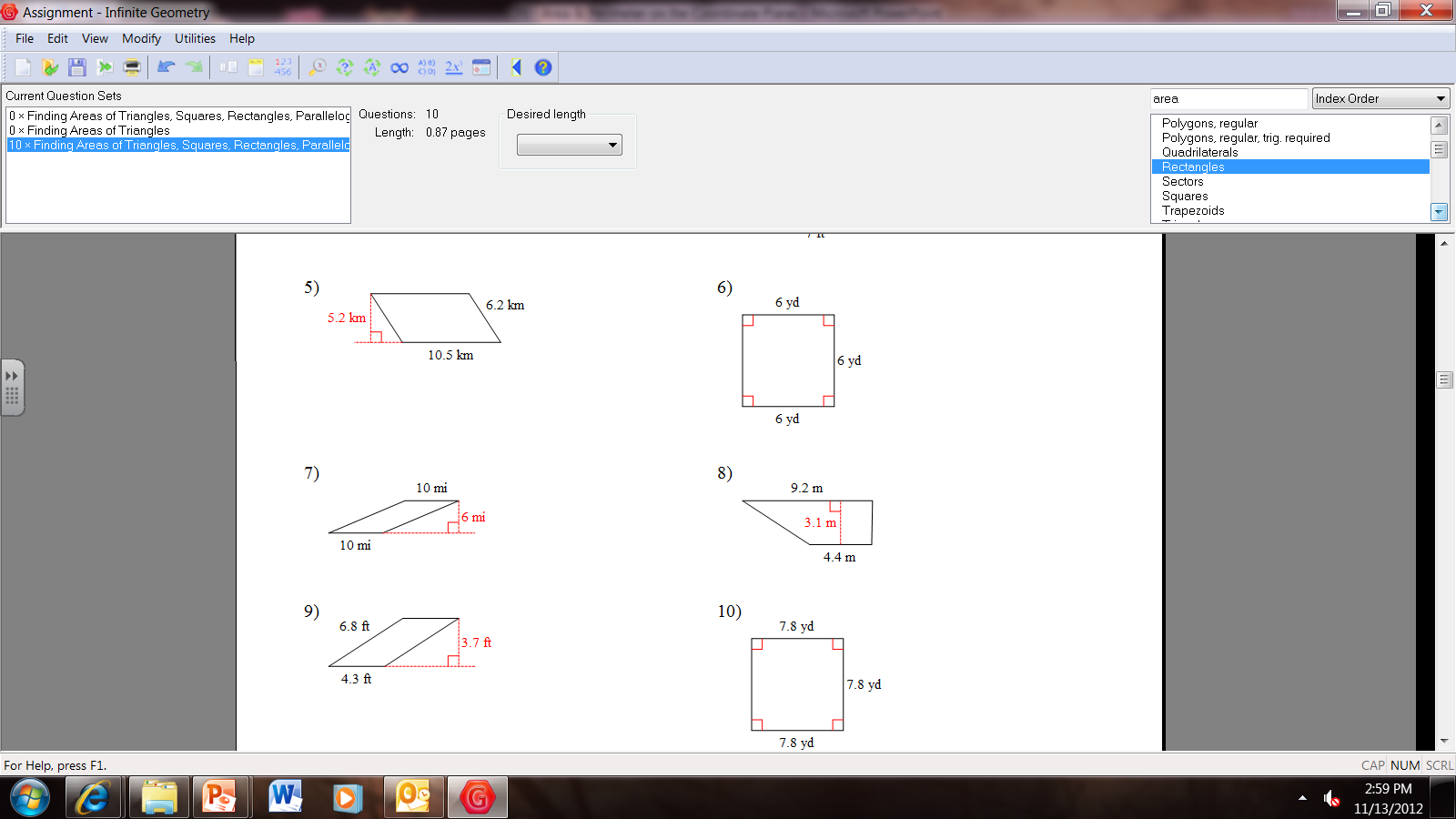 Perimeter & Areaon theCoordinate Plane
Find the area.  			Q9 of 12
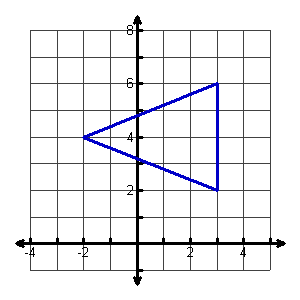 Find the perimeter.  		Q10 of 12
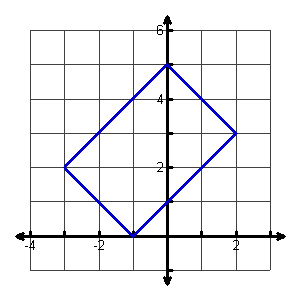 Find the perimeter.		Q11 of 12
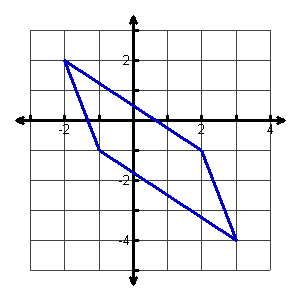 Find the area.  			Q12 of 12
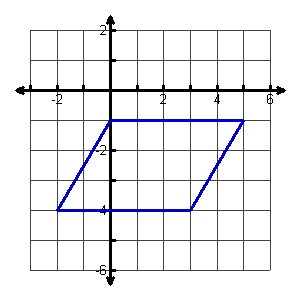 Classwork
Perimeter Worksheet
Homework
Area Worksheet
Warm - Up
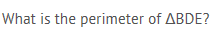 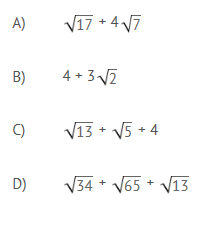